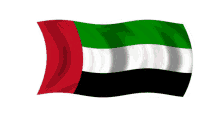 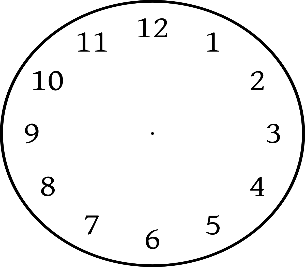 قوانين التعلم
الحضور والغياب
اليوم والتاريخ
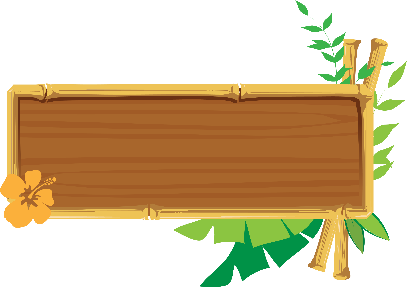 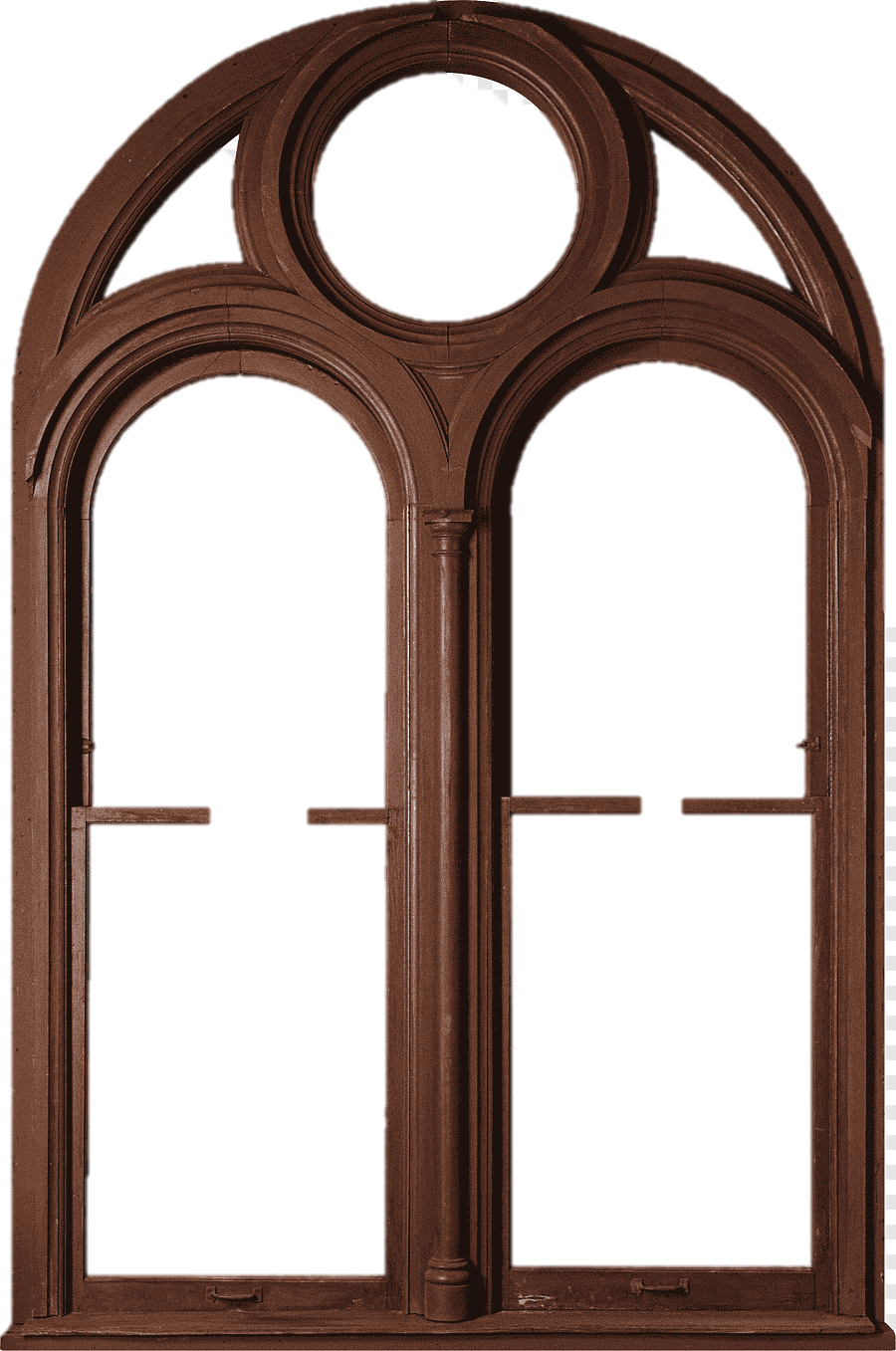 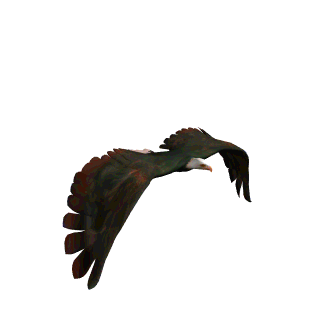 النشيد الوطني
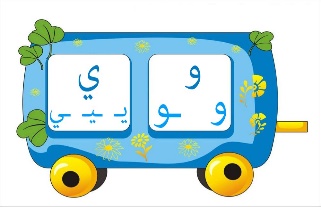 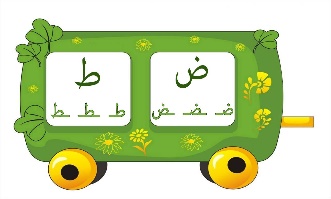 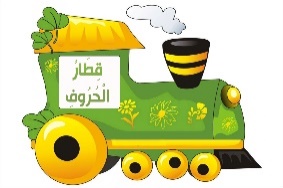 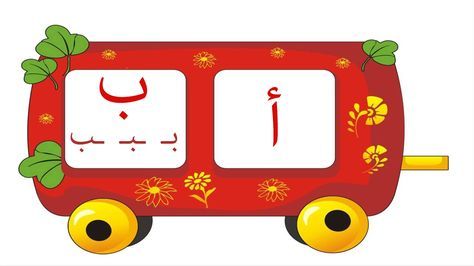 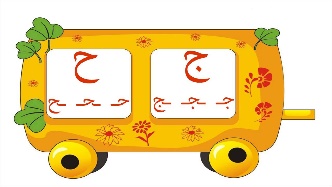 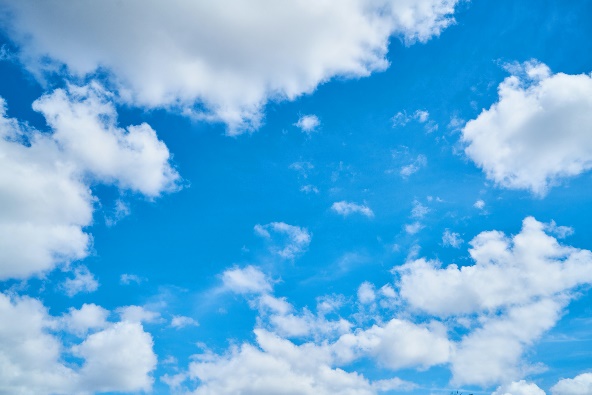 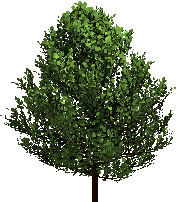 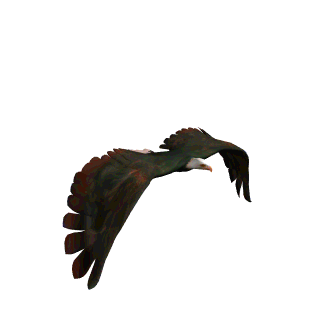 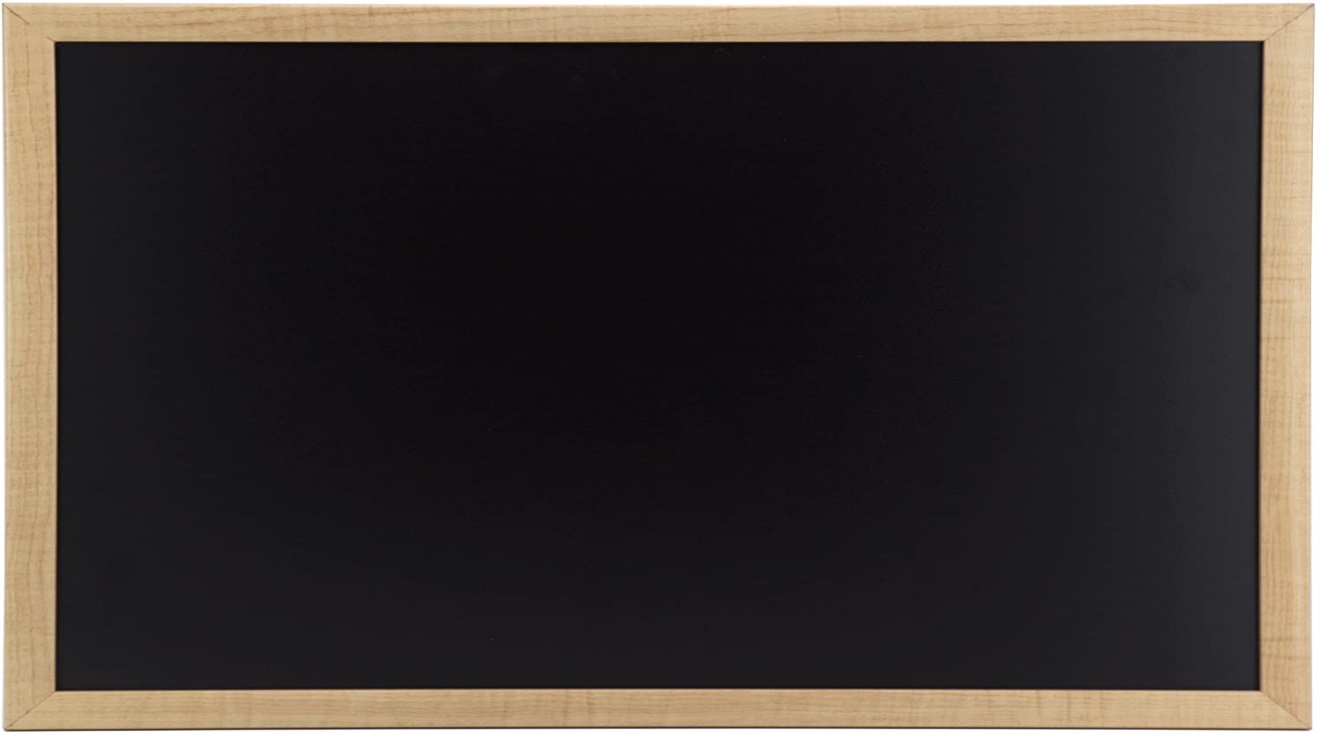 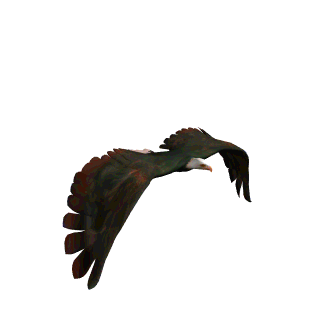 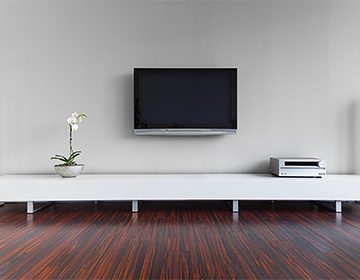 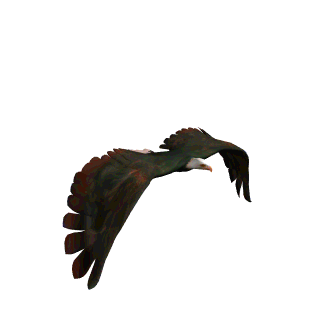 ركن القراءة
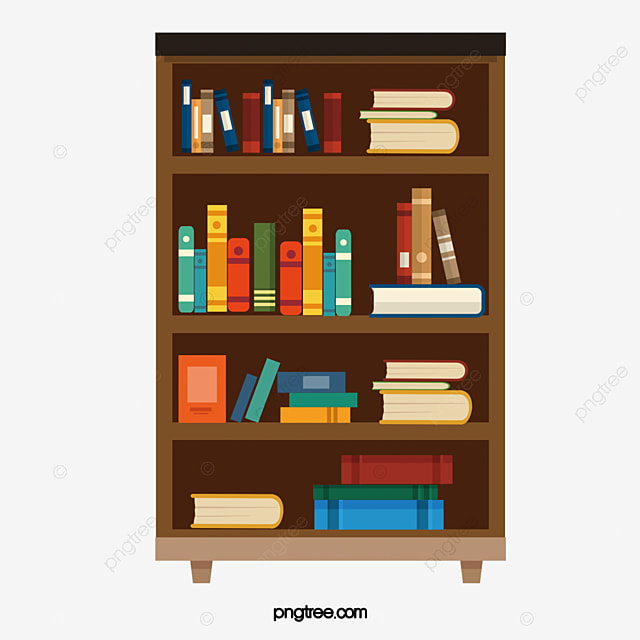 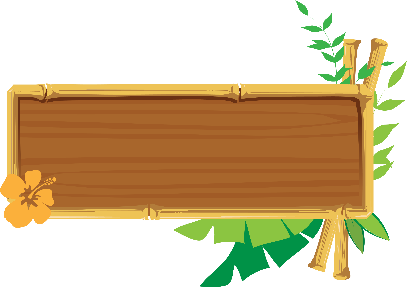 الروتين اليومي
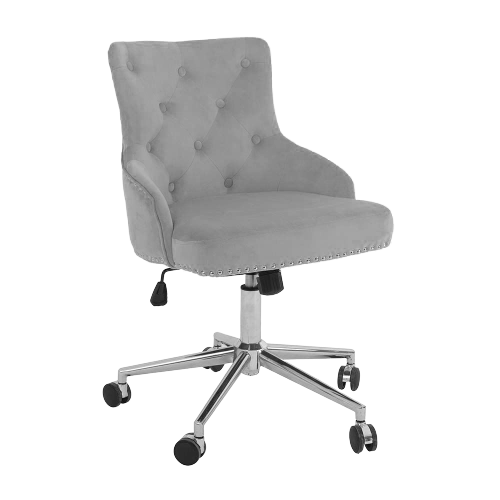 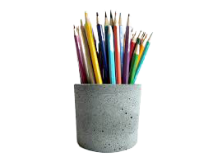 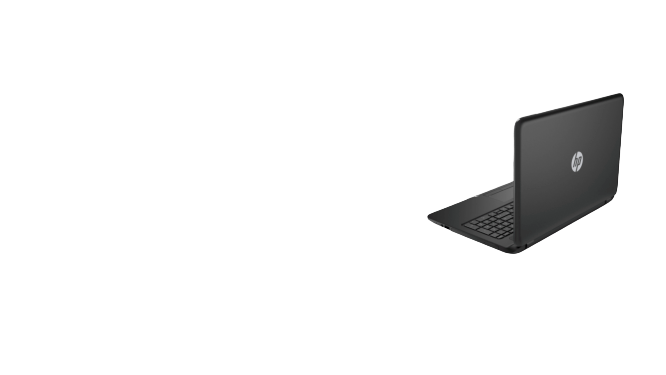 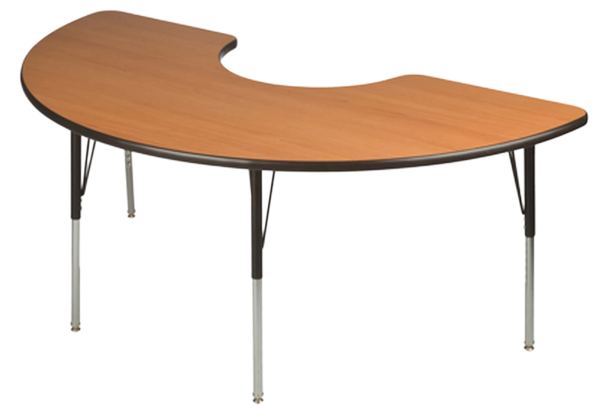 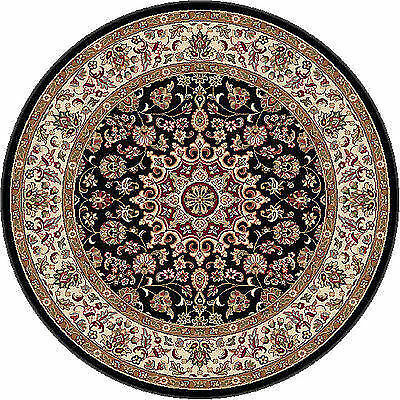 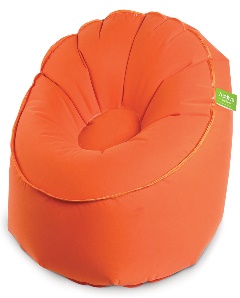 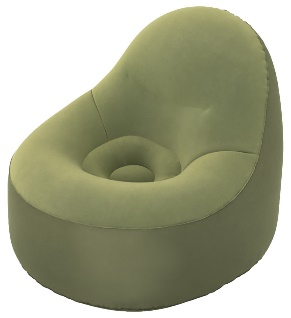 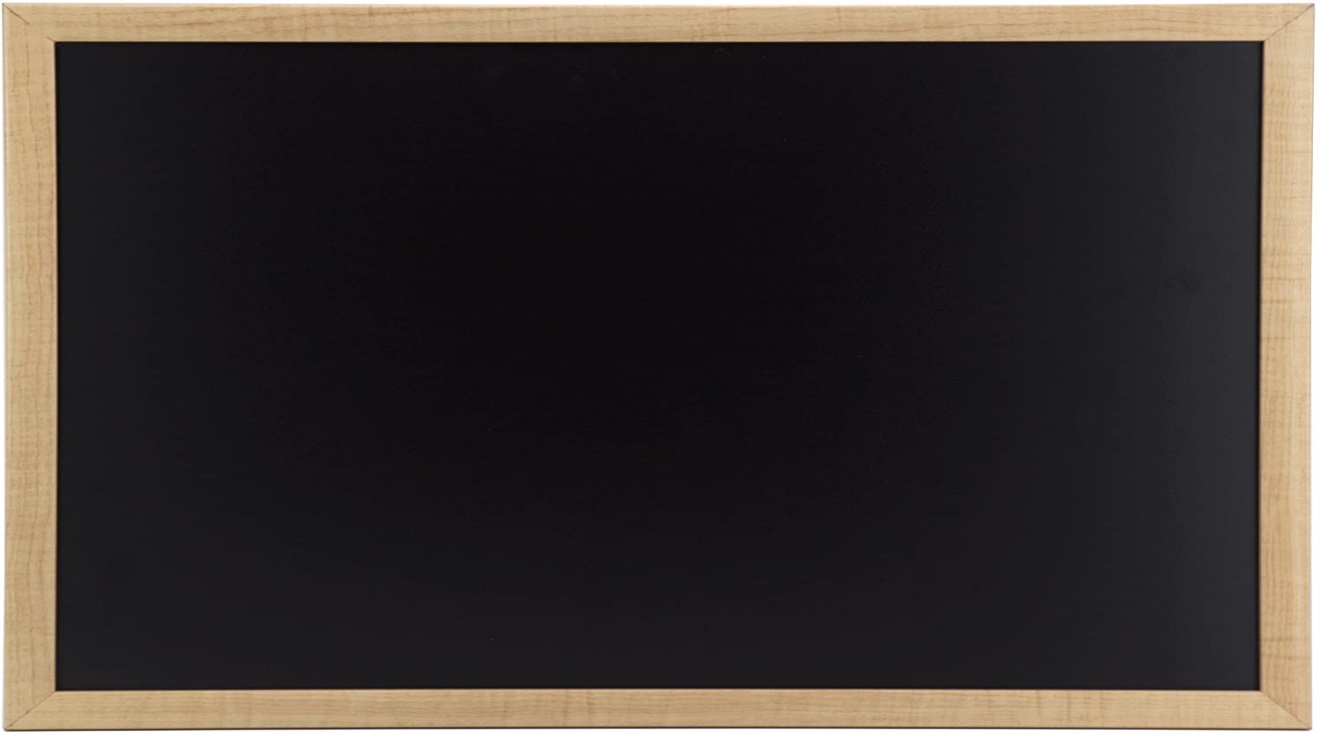 اللغة العربية - الصّف الأول
الْوَحْدَةُ الثّالثَةُ : رَمَضانُ شَهْرُ الْخَيْرِ
النّص الْمعلوماتي ( كَـيْف تَـصْنَعُ بِطاقَةَ تَهْنِئَةٍ )
قــراءة & أنـشـطــة

إعداد / أحلام فوزي
 مدرسة الجوري
اليــوم  : الإثنين
التاريخ : 3 مـايـو 2021 م
21 رمضان 1442 هـ
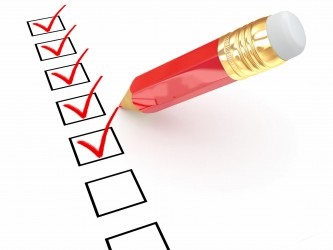 الحضور والغياب
الـرّوتيـن اليـومي
القراءة والكتابة
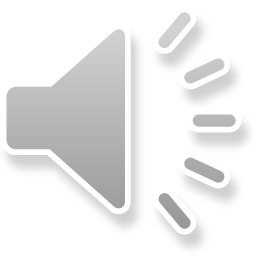 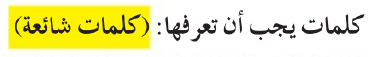 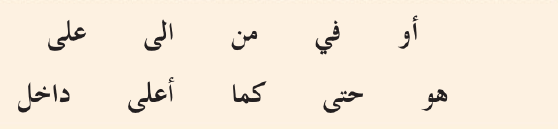 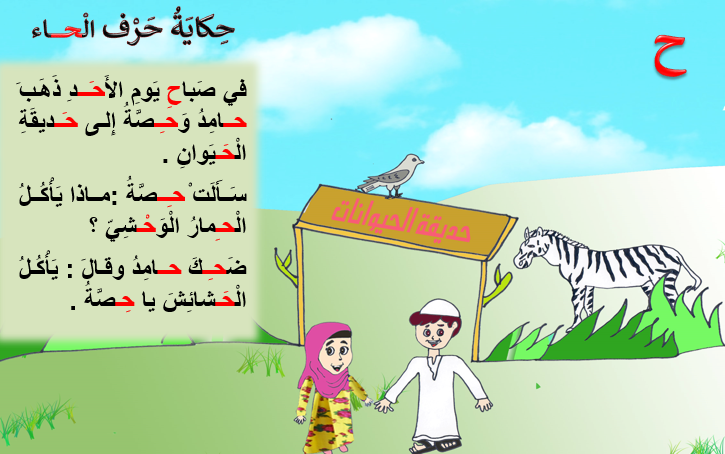 نقرأ خلال دقيقة واحدة ..
حقوق الطبع محفوظة حكاية الحرف من سلسلة هويتي في حكايتي ، تأليف ورسوم المعلمة أحلام فوزي
أُعَـبّرُ عن الصورة بكتابة جملة مفيدة مع مراعاة قواعد الكتابة الصحيحة والخط والإملاء :
( يكتب الطالب يوميا جملة واحدة عن الصورة ، مع نهاية الأسبوع يكون لدى كل طالب فقرة )
1...................................................
2...................................................
3...................................................
4...................................................
5...................................................
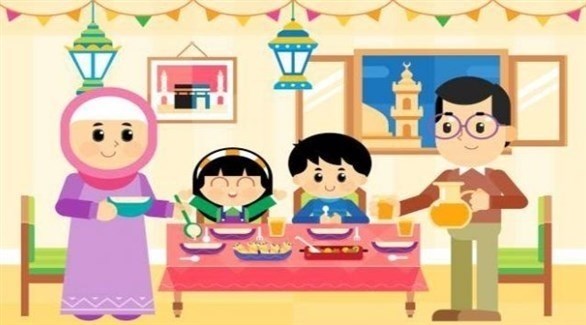 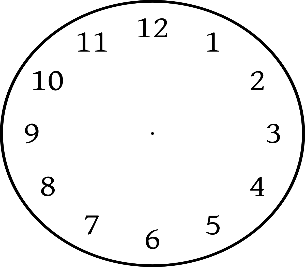 التطبيق الفردي
بطاقة الخروج
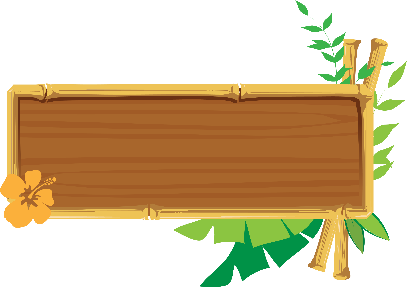 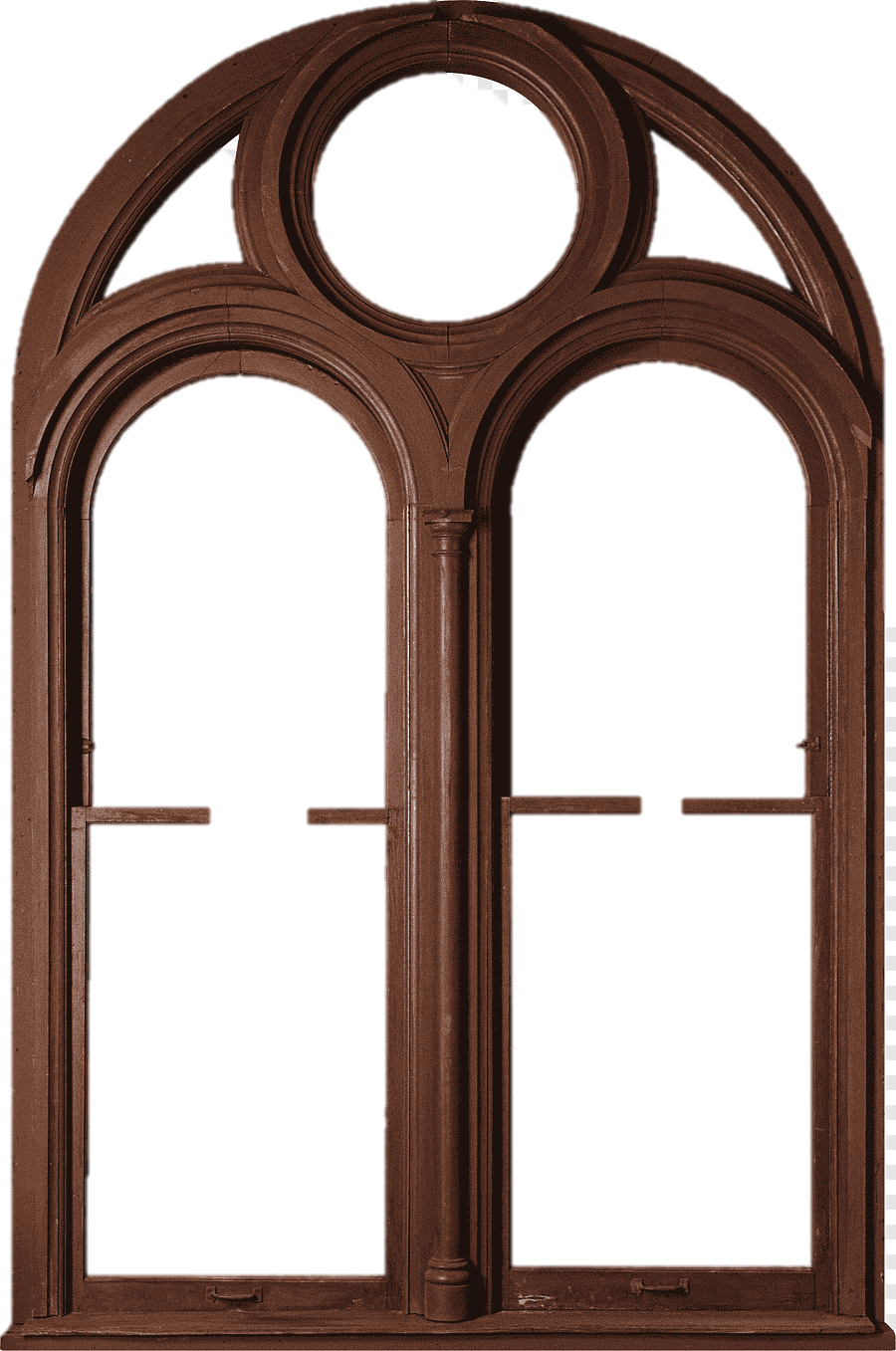 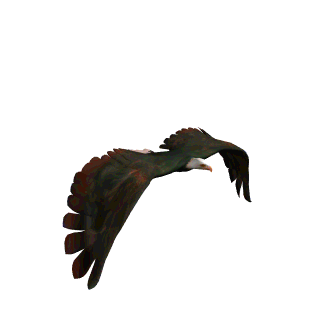 الواجب المنزلي
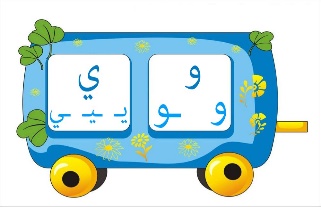 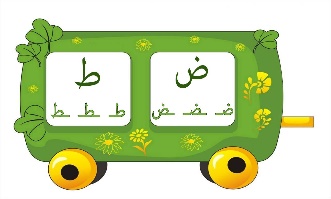 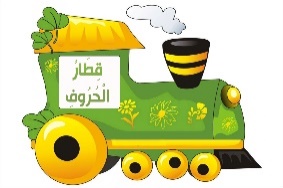 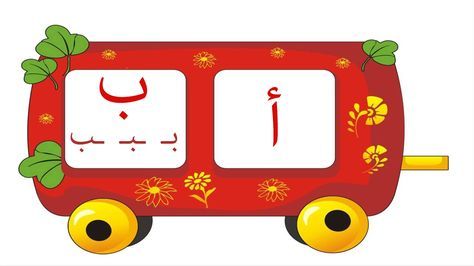 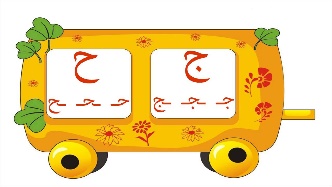 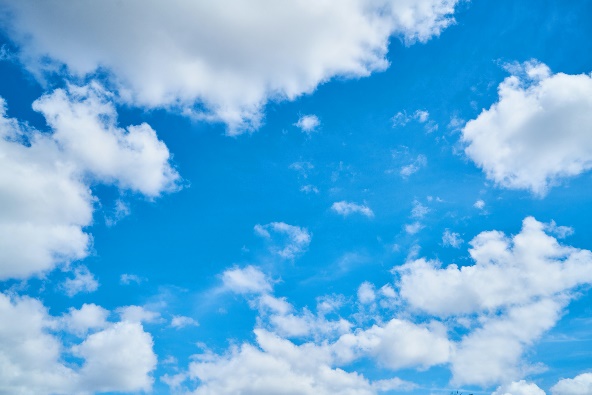 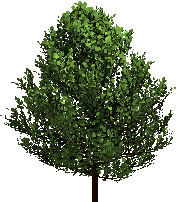 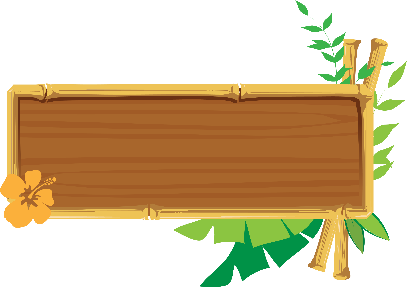 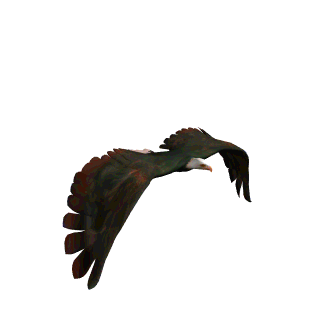 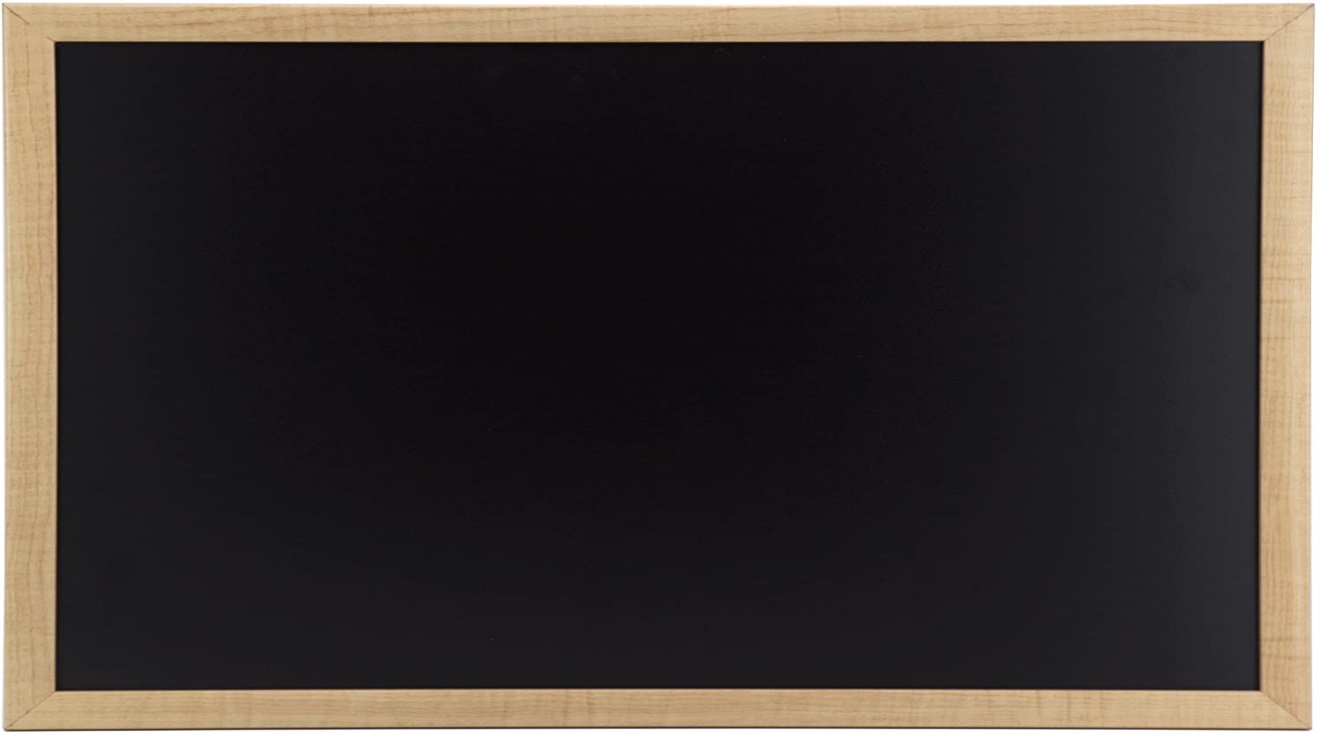 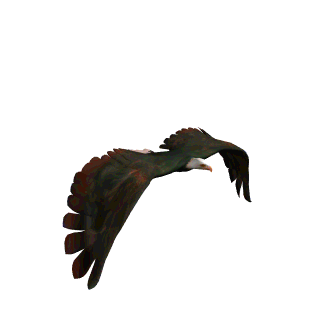 التهيئة الحافزة
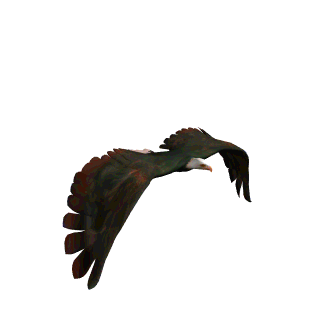 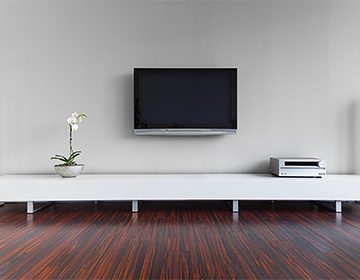 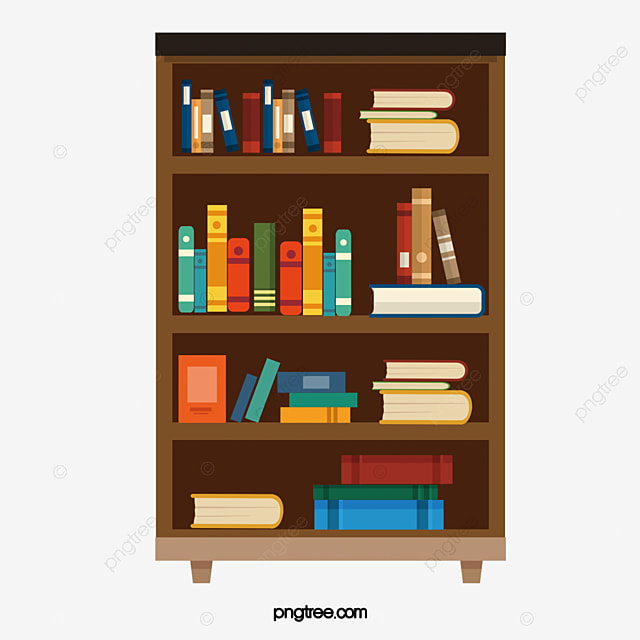 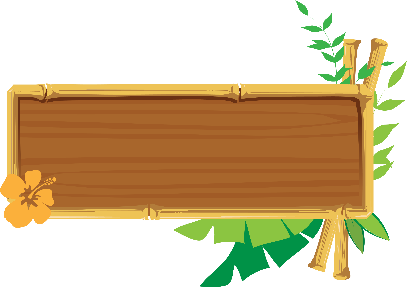 الجلسة القرائية
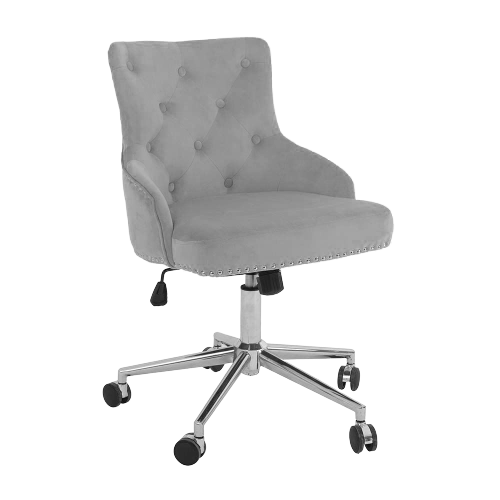 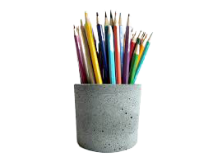 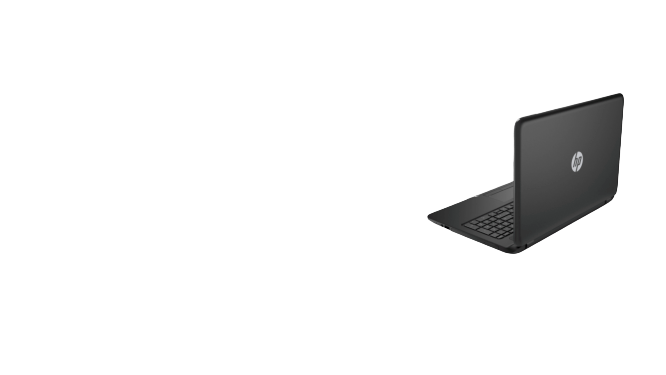 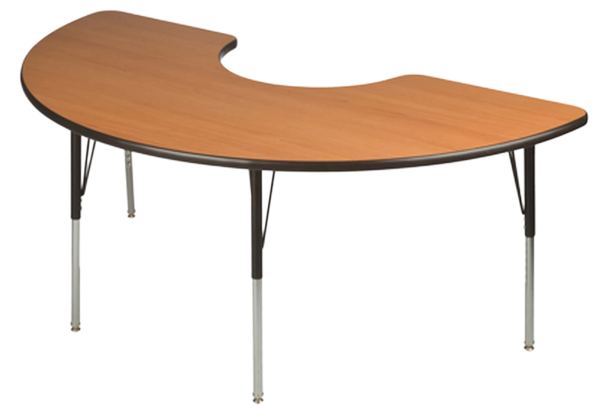 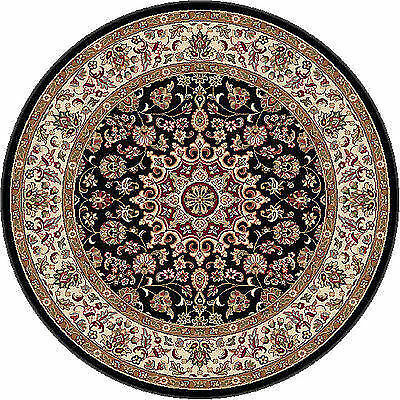 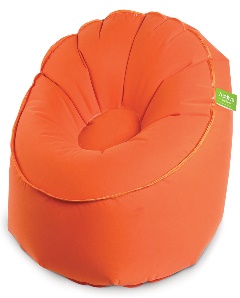 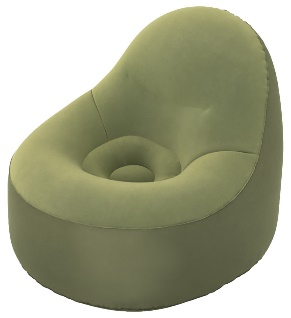 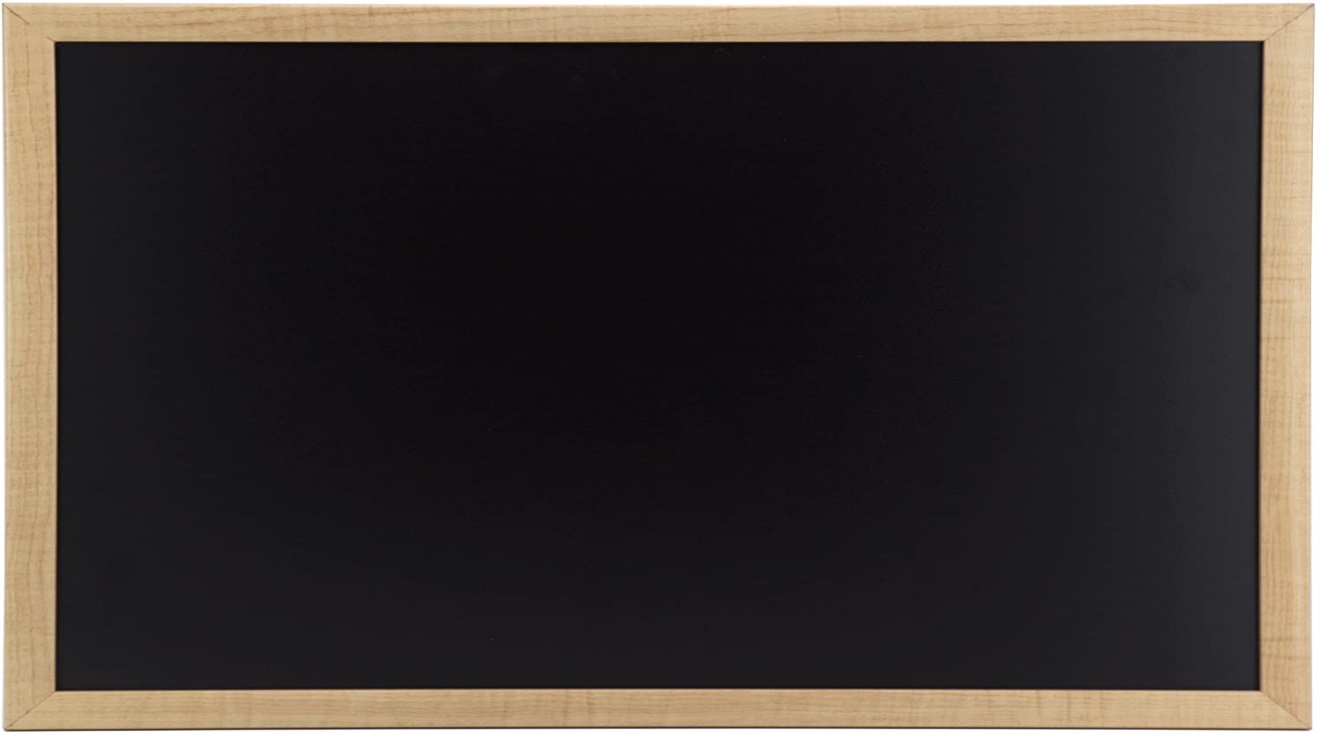 سأتعلم اليوم :
 أَقْـرأُ قـِراءةً صَحيحةً في حدودِ 20 كلمة في الدّقيقةِ الْواحدةِ .
أَتعـرّفُ الجنس الأدبي المقروء لي / النّص المعلوماتي
أُرَتّـبُ صورًا لخطـواتٍ بعـد قـراءة نصًّا إِرْشاديًّا مبنيًّا على خطـوات ( بمساعدة المعلمة ) .
التّـهـيئة الحافـزة
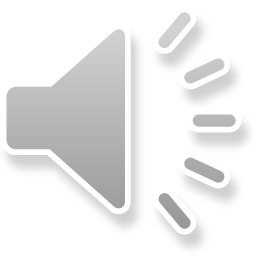 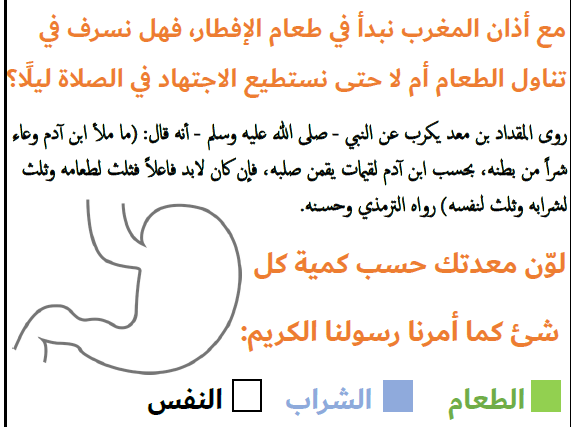 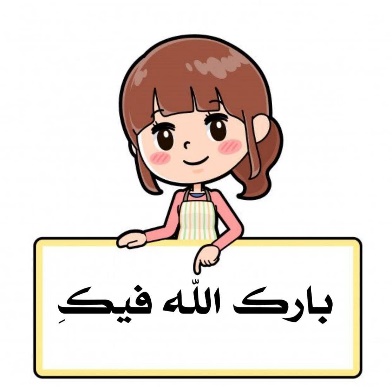 الجلسة القرائية 
النّص المعلوماتي / اتباع الإِرْشادات
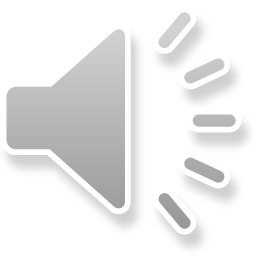 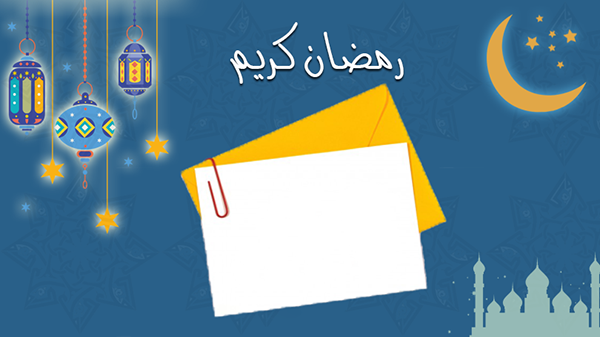 كَـــــــيْفَ تَصْنَعُ بِطاقةَ تَهْنِئَة ؟؟
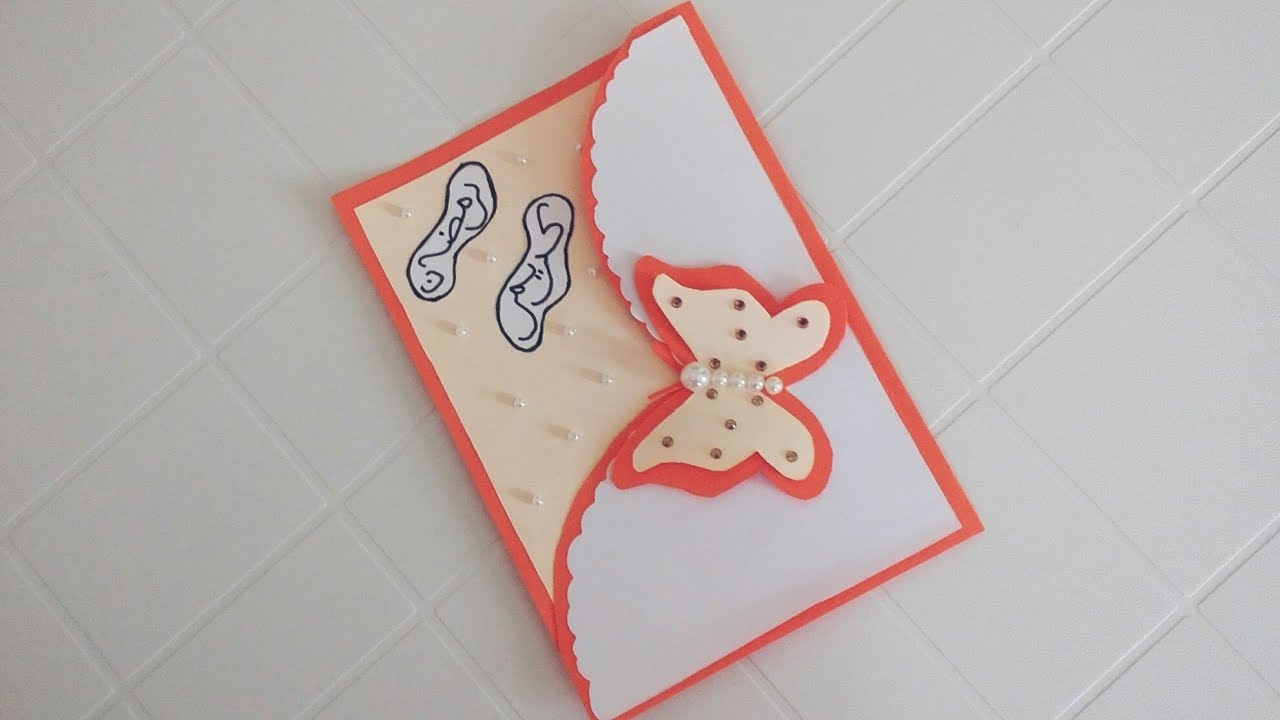 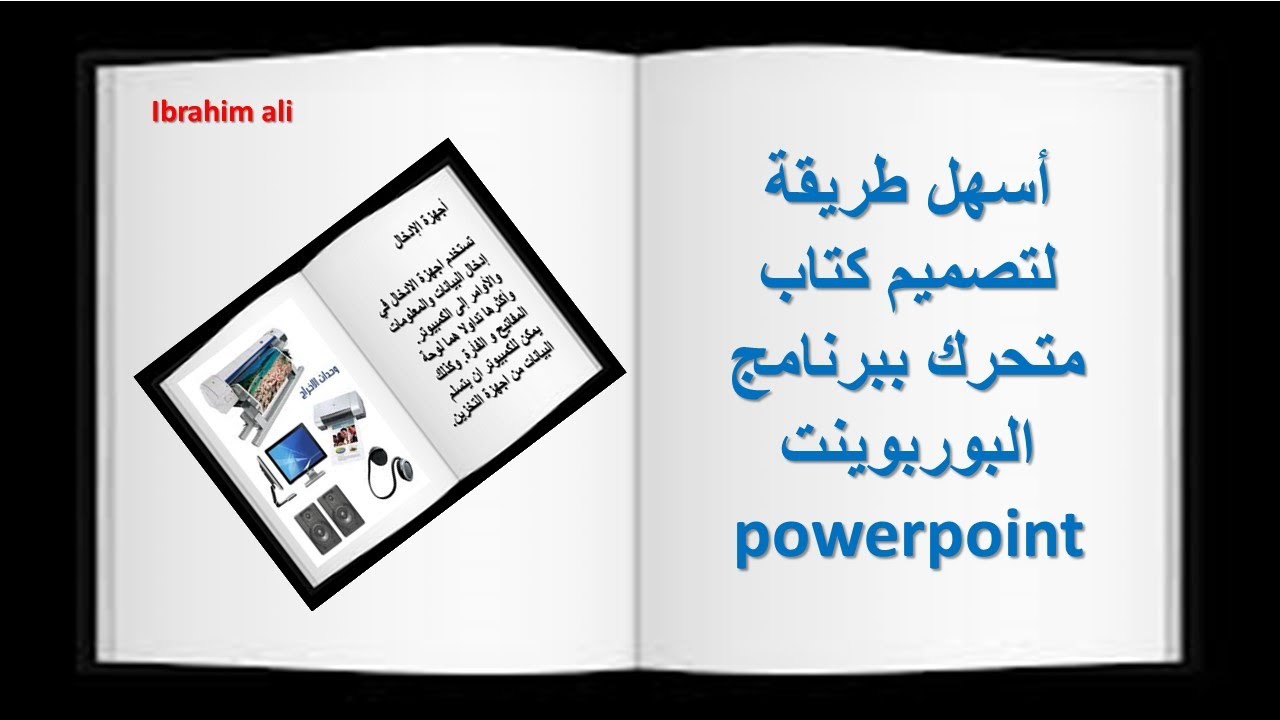 الْأَدَواتُ الْمُسْتَخْدَمةُ :
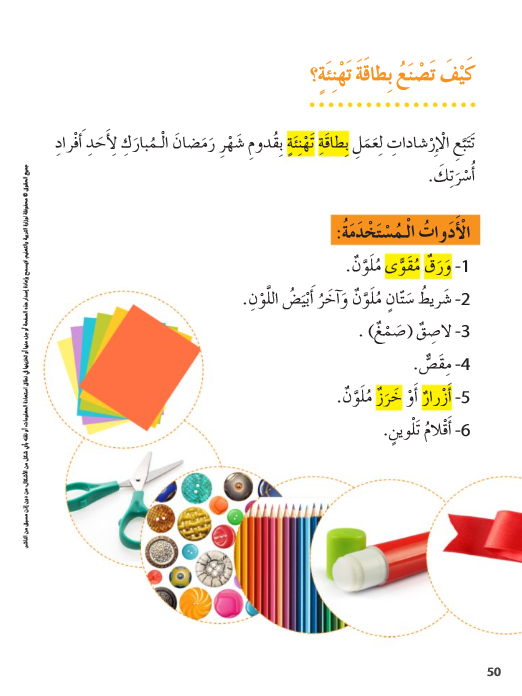 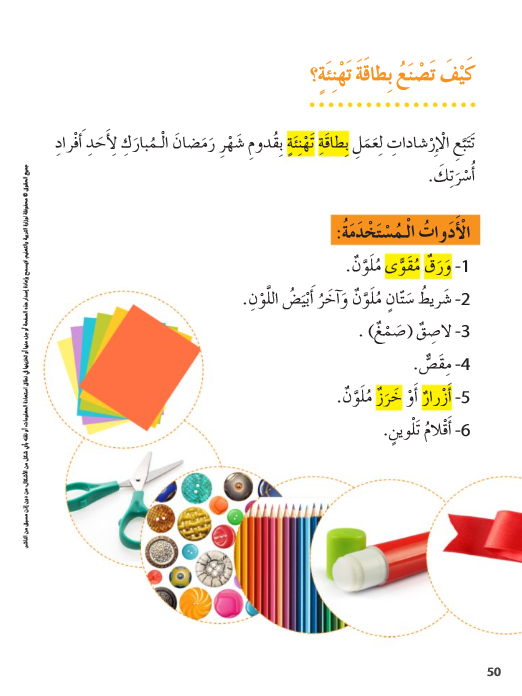 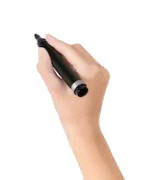 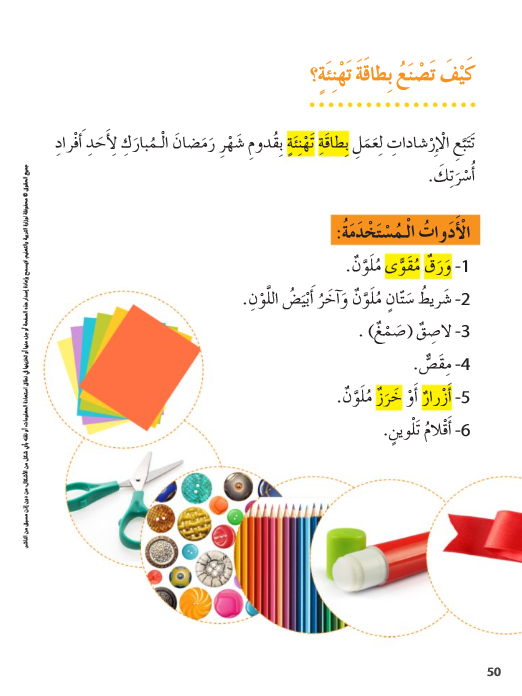 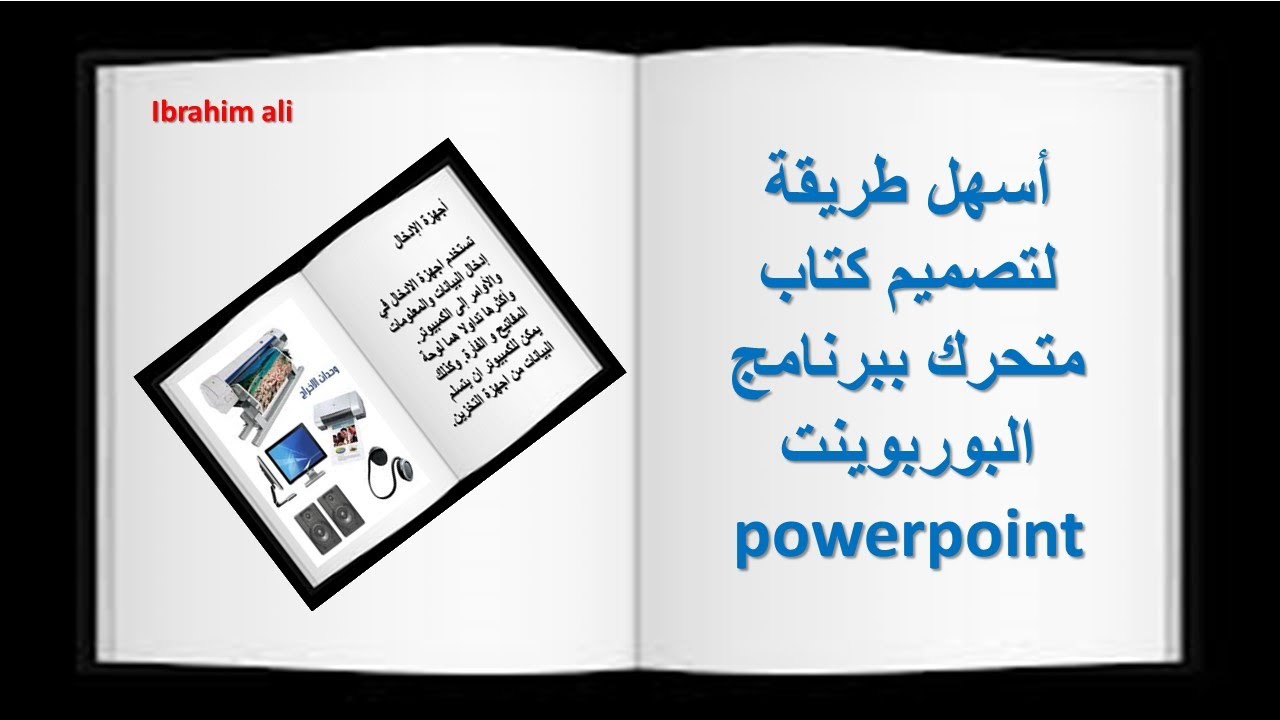 الْخُطُواتُ / اتباع الإرْشادات
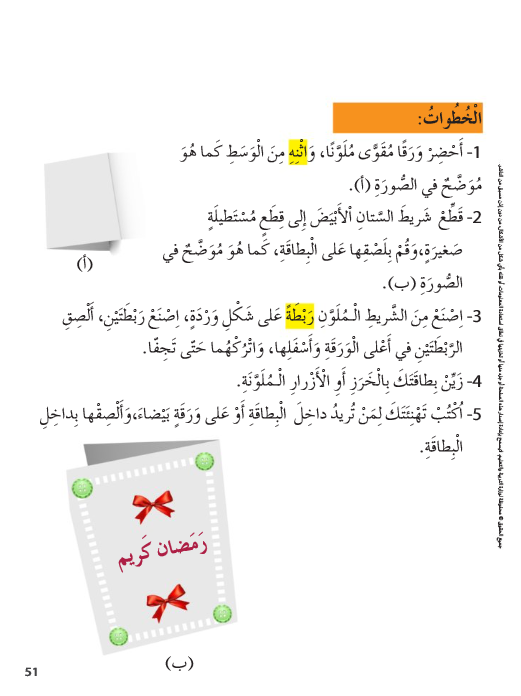 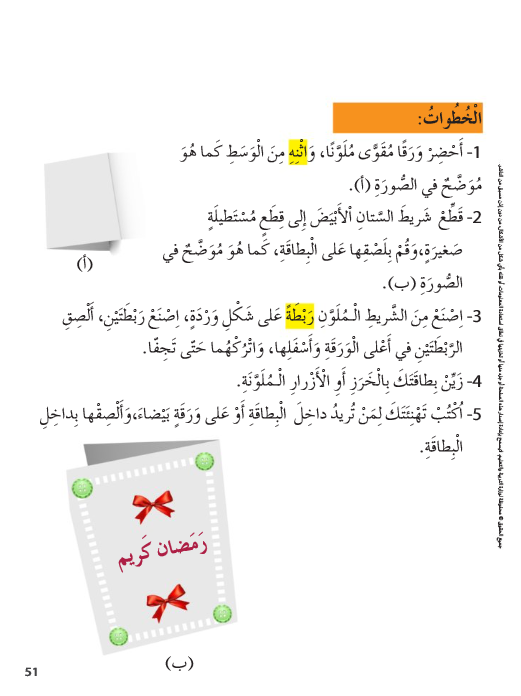 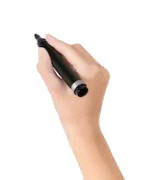 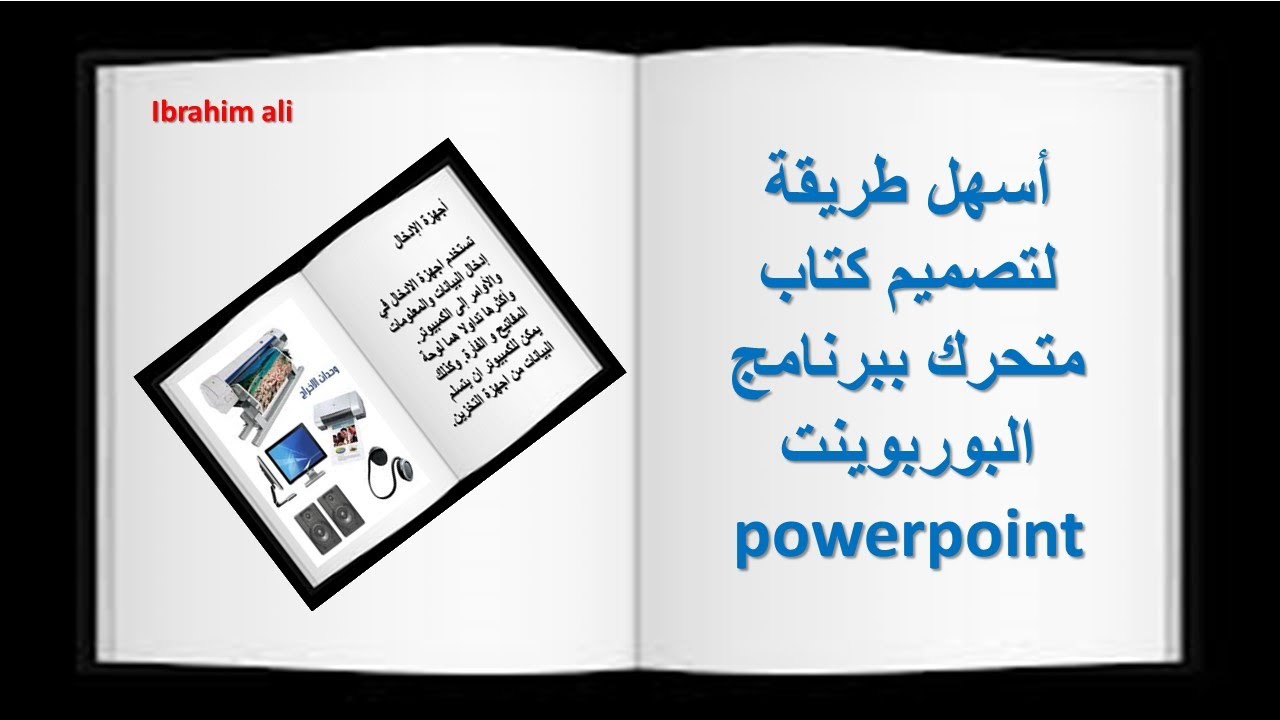 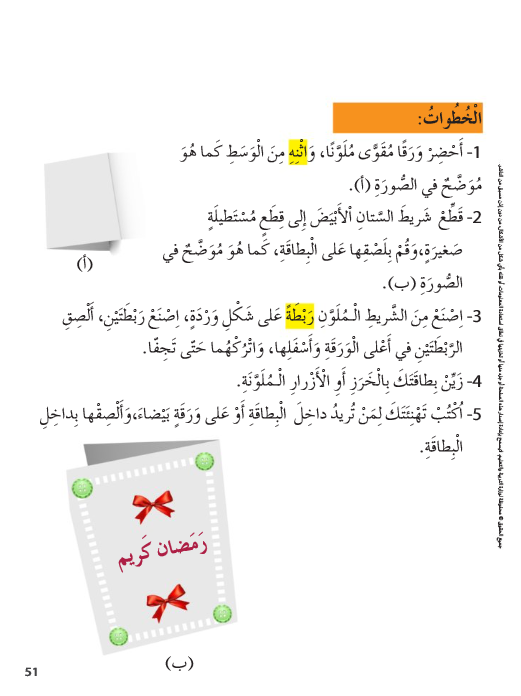 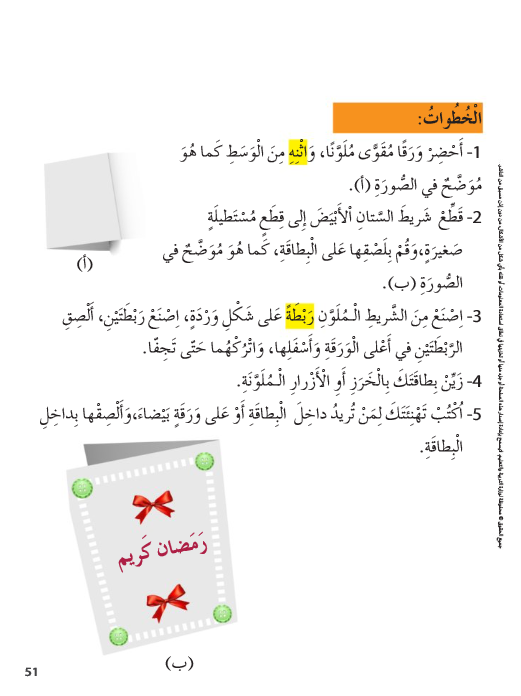 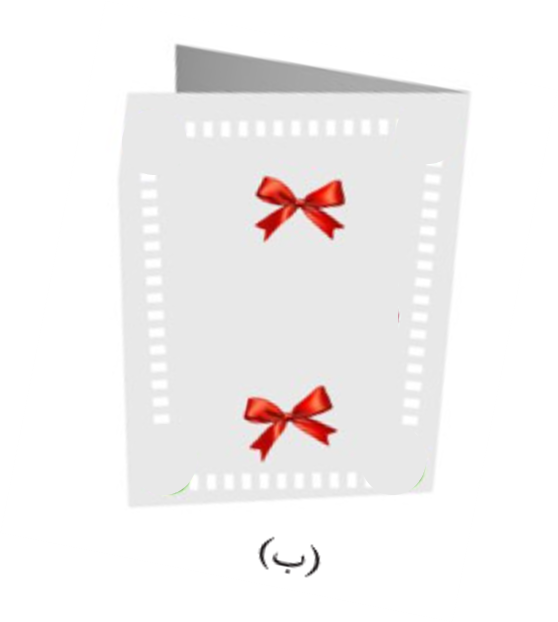 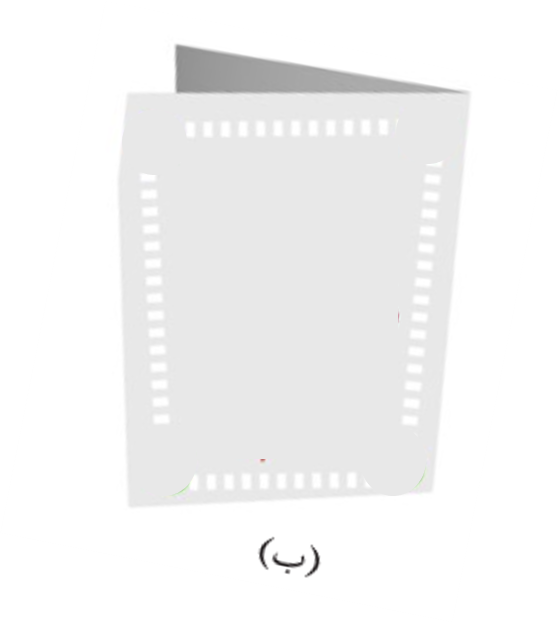 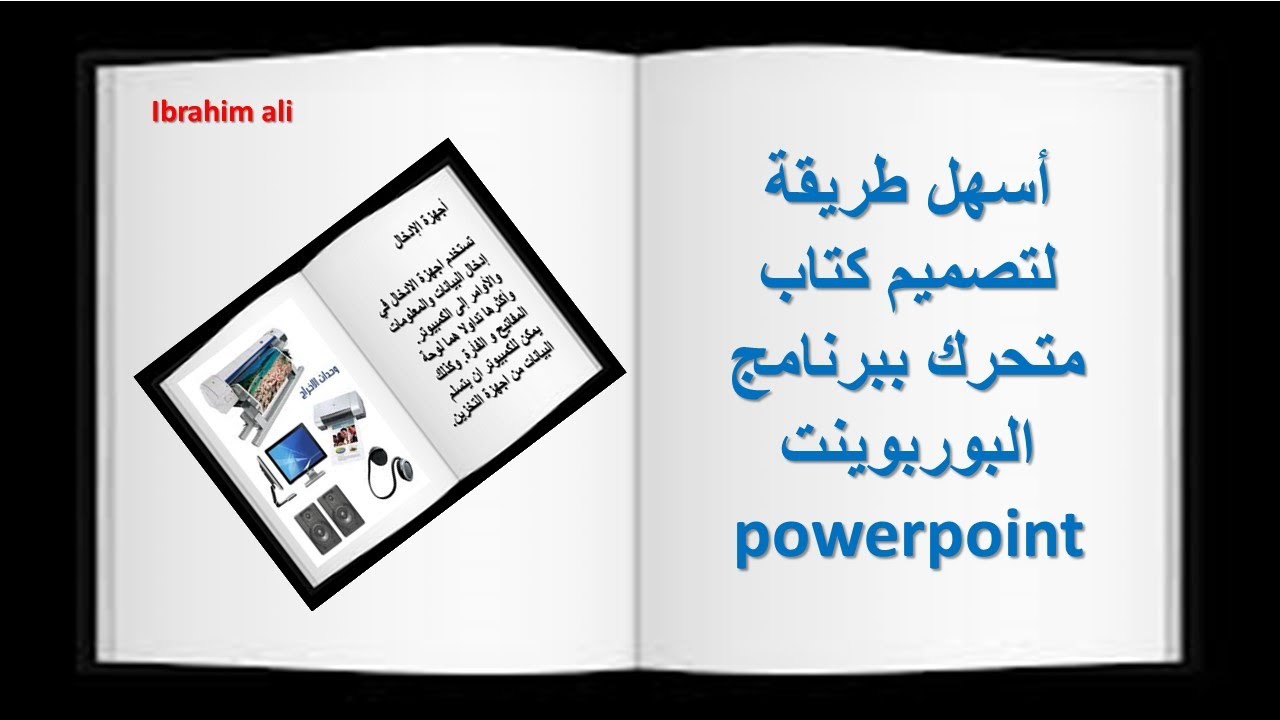 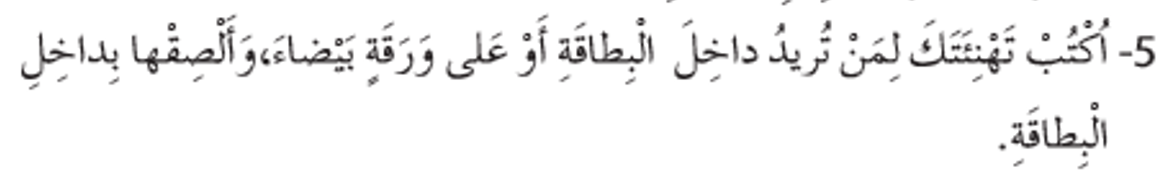 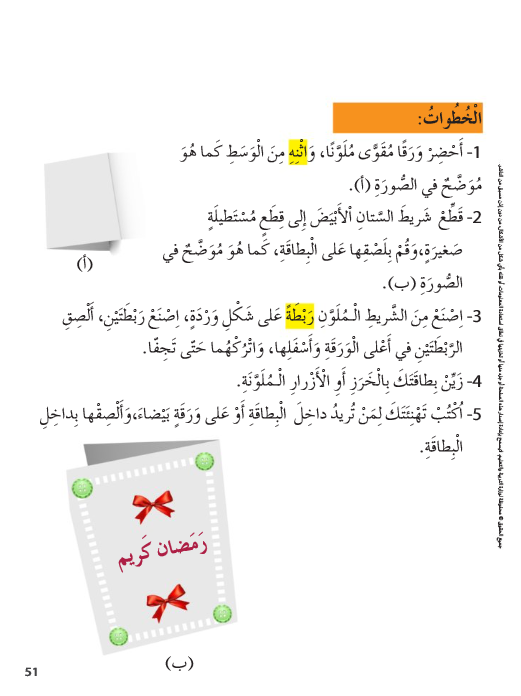 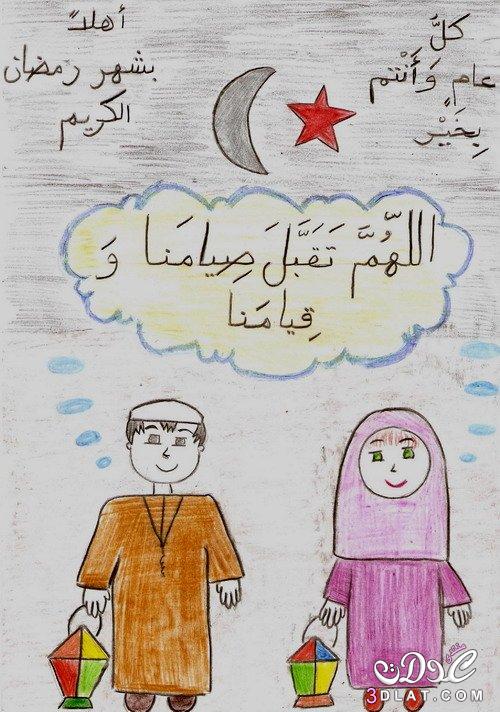 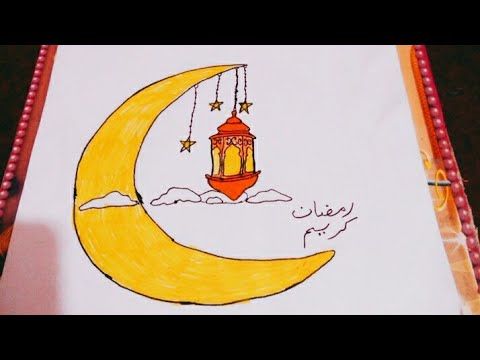 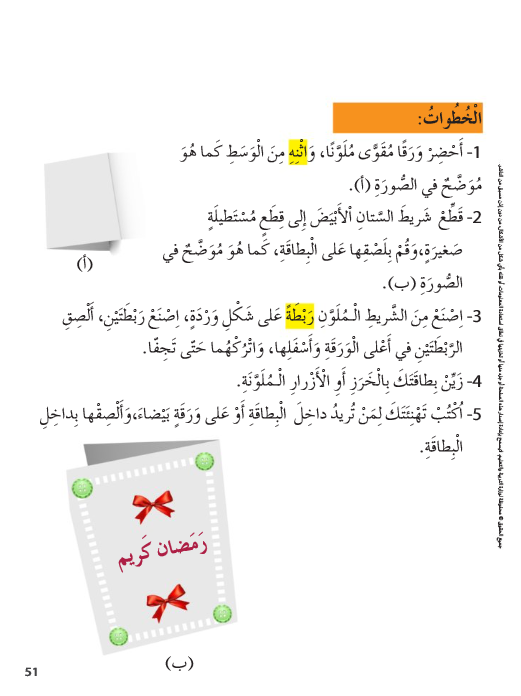 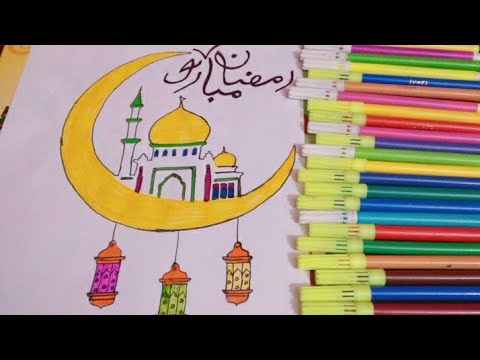 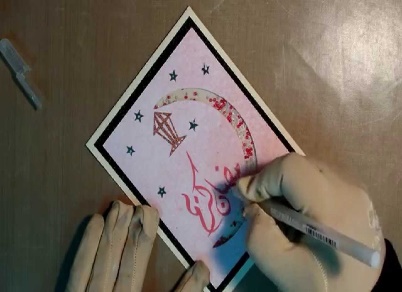 اتباع الإرشادات
التطبيق الفردي
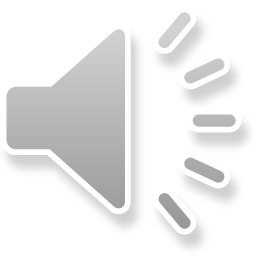 أُرَتّـبُ صورَ خُطُـوات (كَـيْف تَـصْنَعُ بِطاقَةَ تَهْنِئَةٍ )
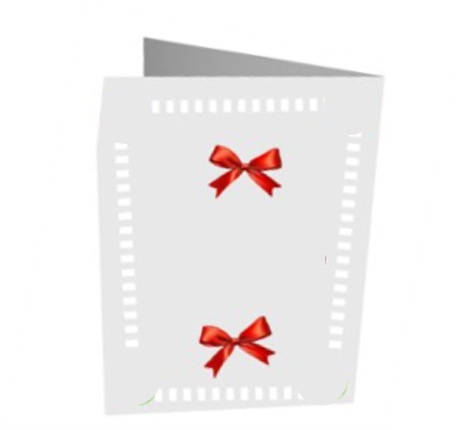 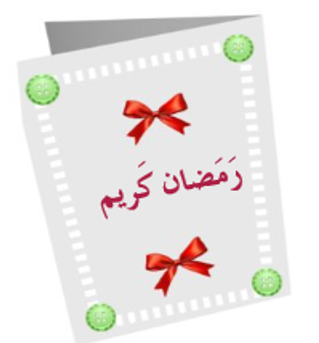 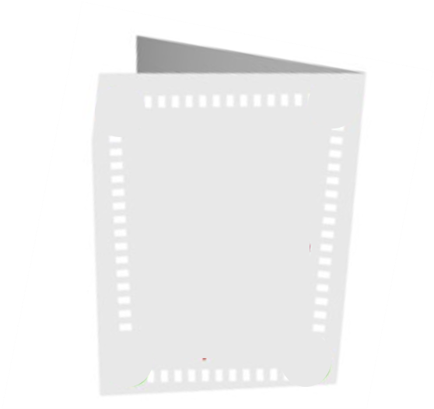 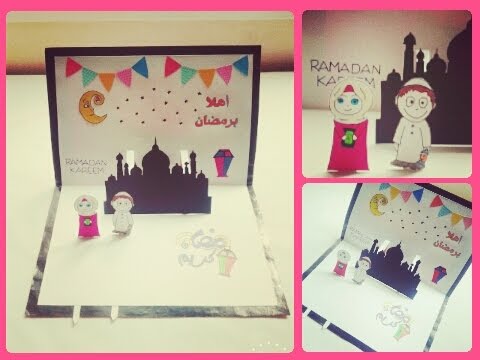 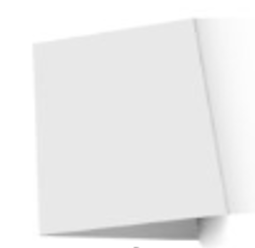 5
4
3
2
1
بطاقة الخروج
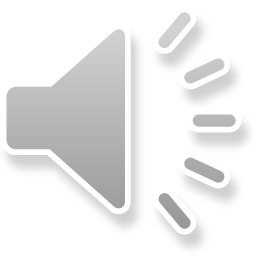 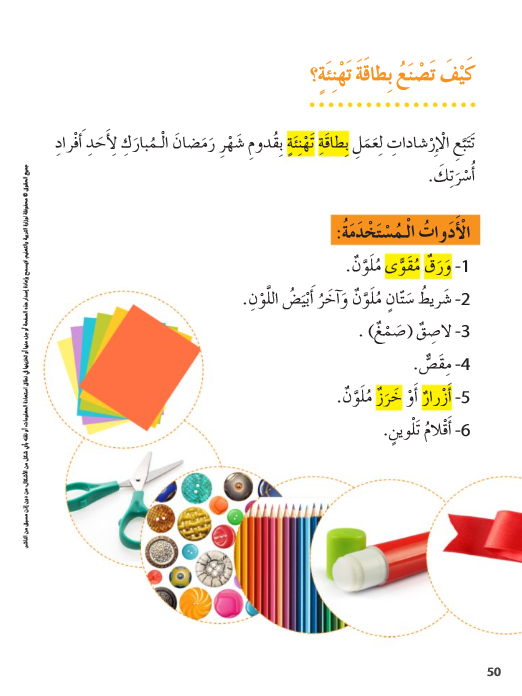 الواجب المنزلي 
استطلاع رأي الطّلبة
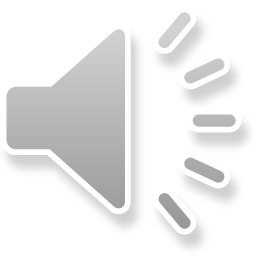 حل أنشطة كتاب النشاط / في البيت
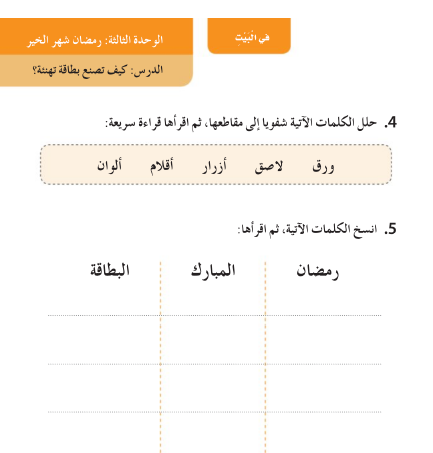 إلى اللقاء في الحصة القادمة